ZAP
1
Add two points to your team’s score
1
2
Switch scores with another team
2
3
ZAP another team
3
4
ZAP all teams
4
5
ZAP Your team
5
6
Subtract two points from another team’s score
6
7
ZAP another team
7
8
Give another team two points from your team’s score
8
9
Subtract two points from your team’s score
9
10
ZAP Your team
10
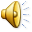 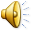 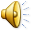 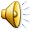 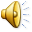 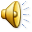 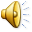 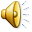 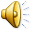 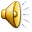 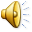 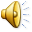 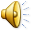 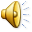 11
ZAP all teams
11
12
Switch scores with another team
12
13
ZAP Your team
13
14
Erase Another team’s score
14
15
Add two points to Another team
15
Game play
Scoreboard
Game play
Team 2
Team 1
Team 3
Team 4
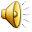 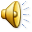 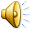 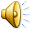 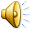 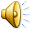 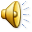 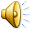 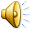 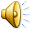 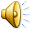 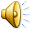 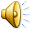 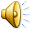 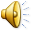 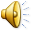 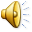 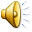 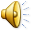 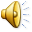 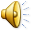 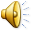 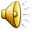 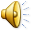 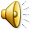 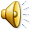 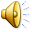 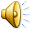 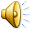 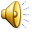 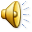 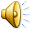 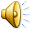 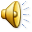 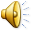 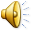 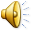 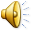 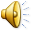 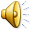 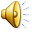 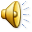 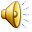 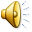 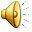 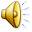 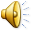 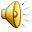 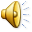 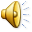 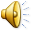 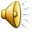 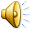 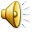 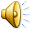 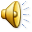 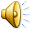 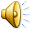 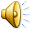 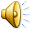 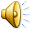 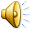 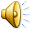 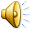 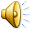 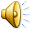 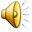 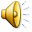 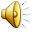 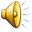 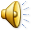 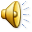 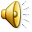 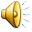 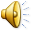 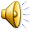 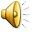 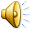 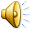 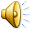 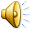 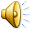 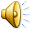 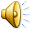 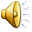 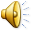 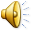 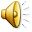 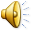 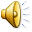 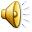 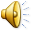 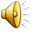 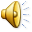 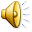 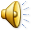 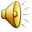 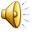 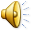 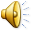 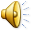 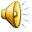 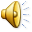 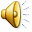 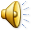 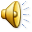 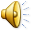 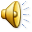 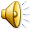 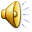 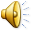 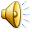 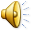 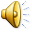 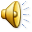 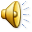 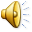 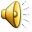 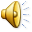 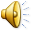 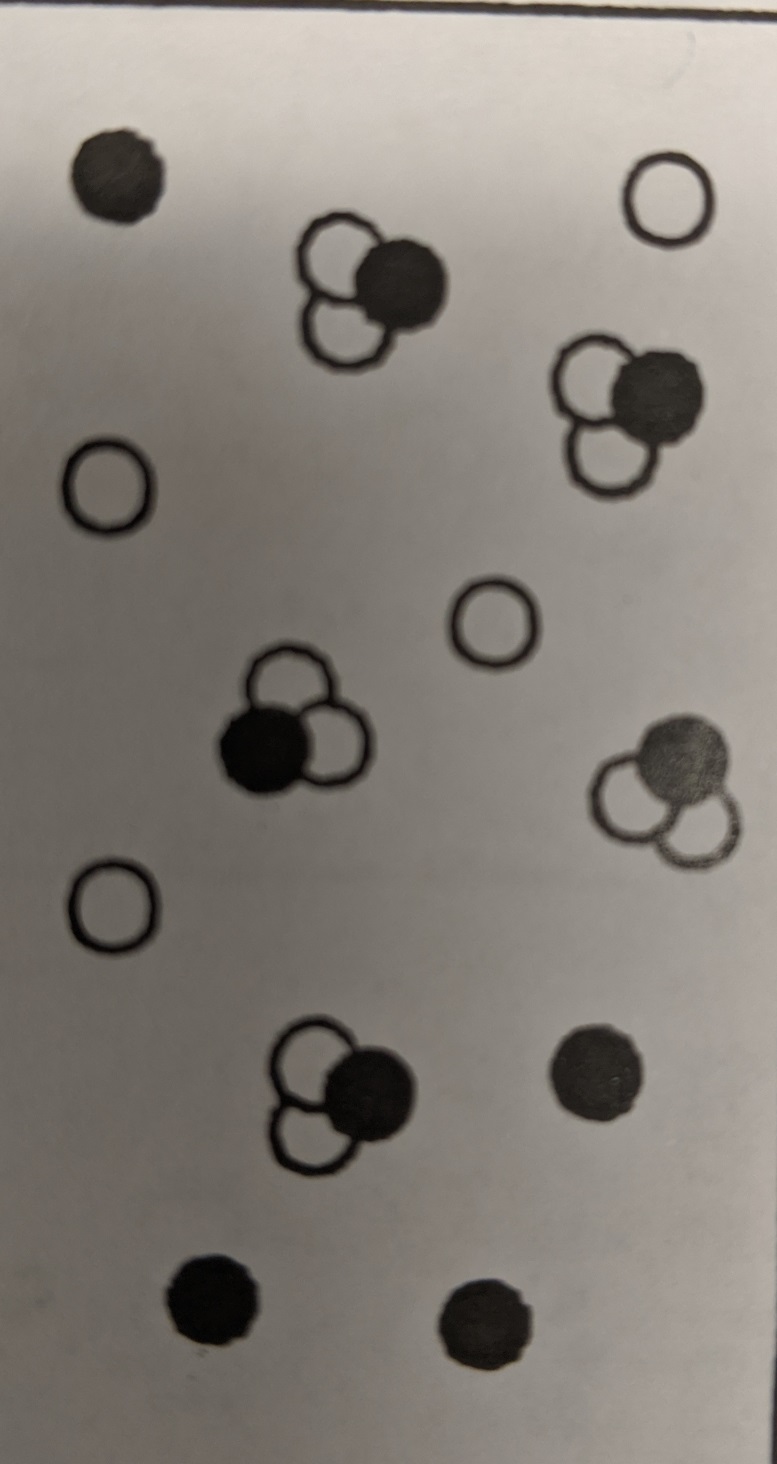 Question 1
A= Element
B= Compound
C= Mixture of elements
D=Mixture of compounds
E= Mixture of elements and compounds
Answer 1
E= Mixture of elements and compounds
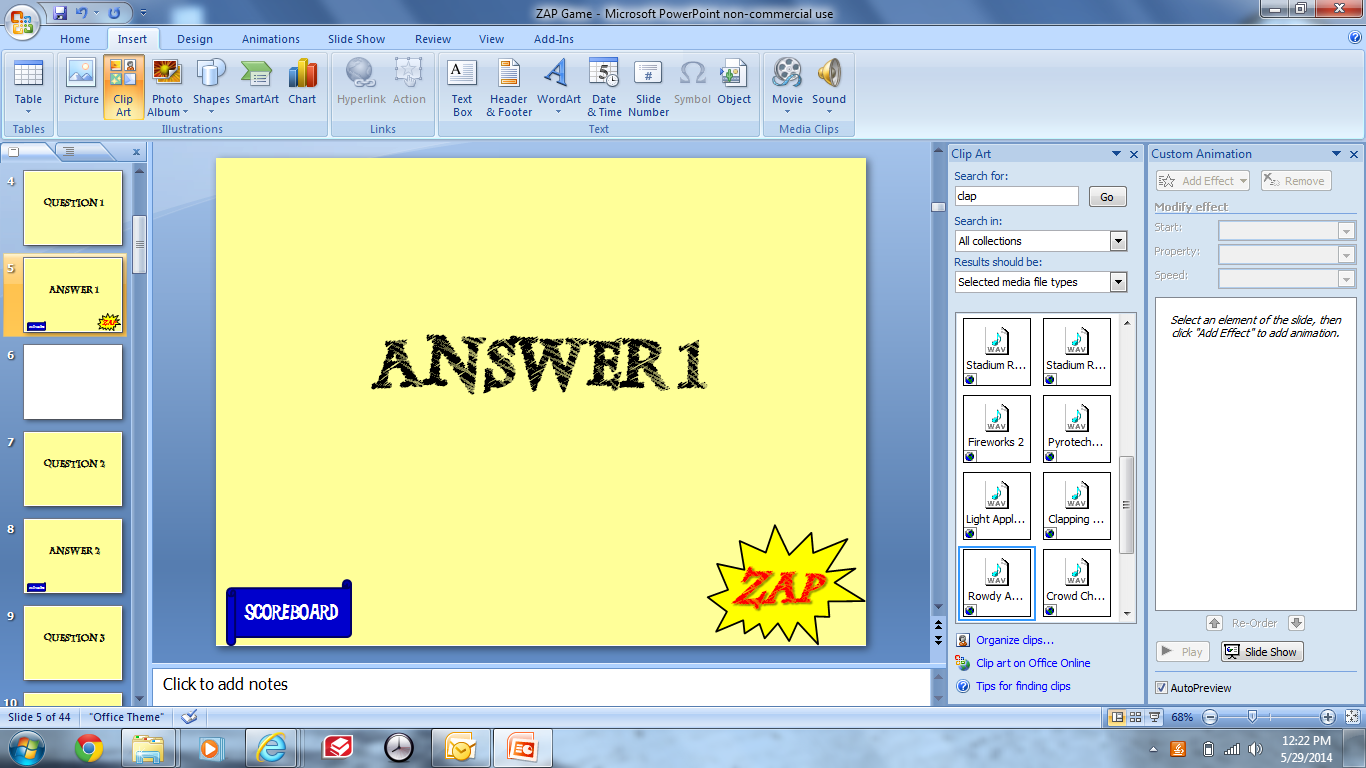 SCOREBOARD
Question 2
Which of the following DOES NOT belong?


Melting point
Boiling point
Color 
Flammability
Taste
Luster
Answer 2
Flammability.

All of the other words were PHYSICAL properties.  Flammability is a CHEMICAL property.
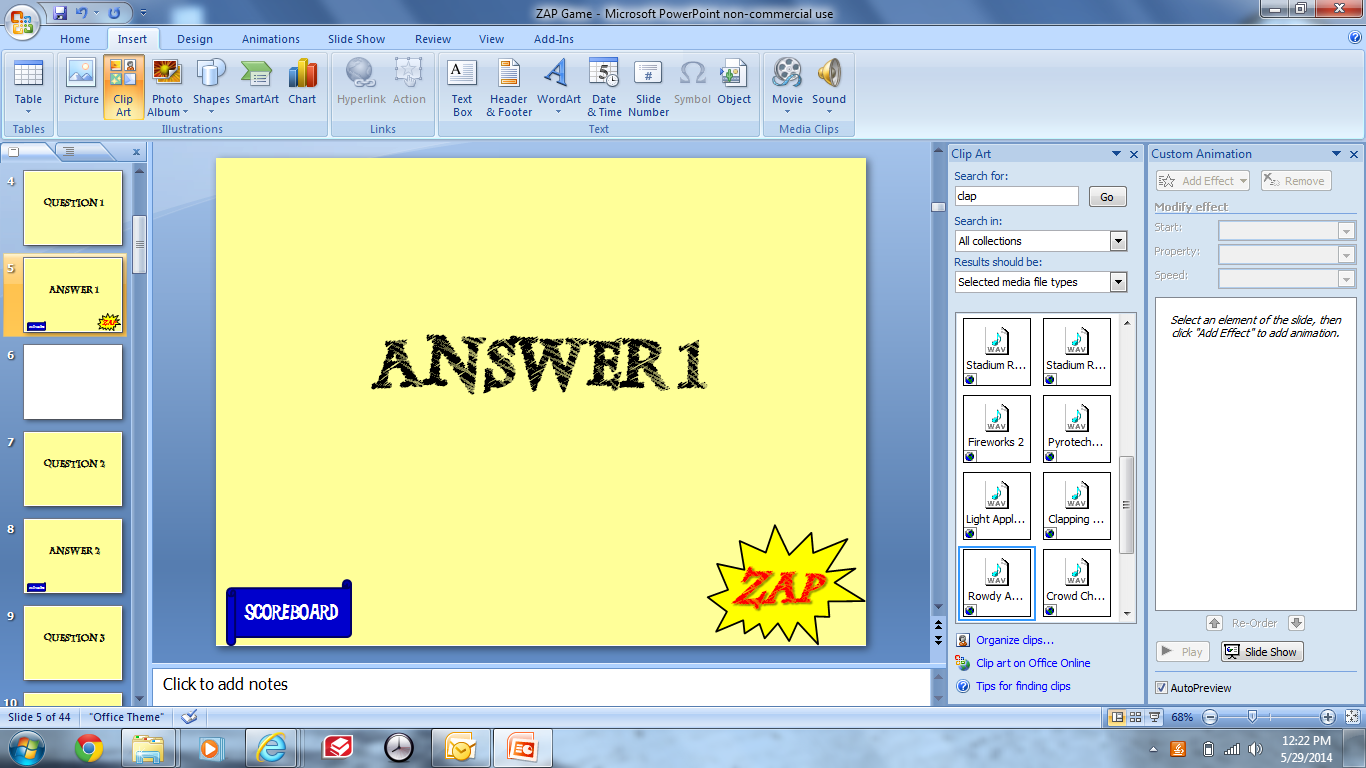 SCOREBOARD
Question 3
A= Element
B= Compound
C= Mixture of elements
D=Mixture of compounds
E= Mixture of elements and compounds
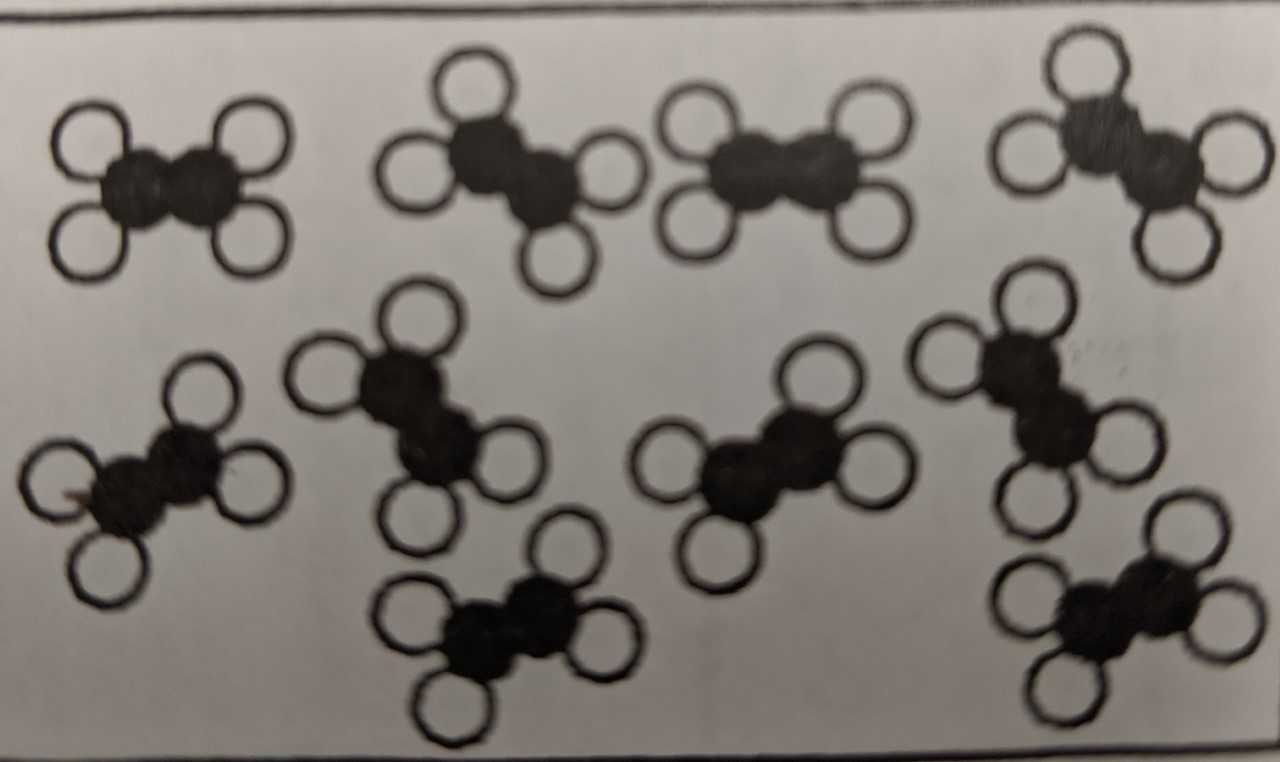 Answer 3
B= Compound
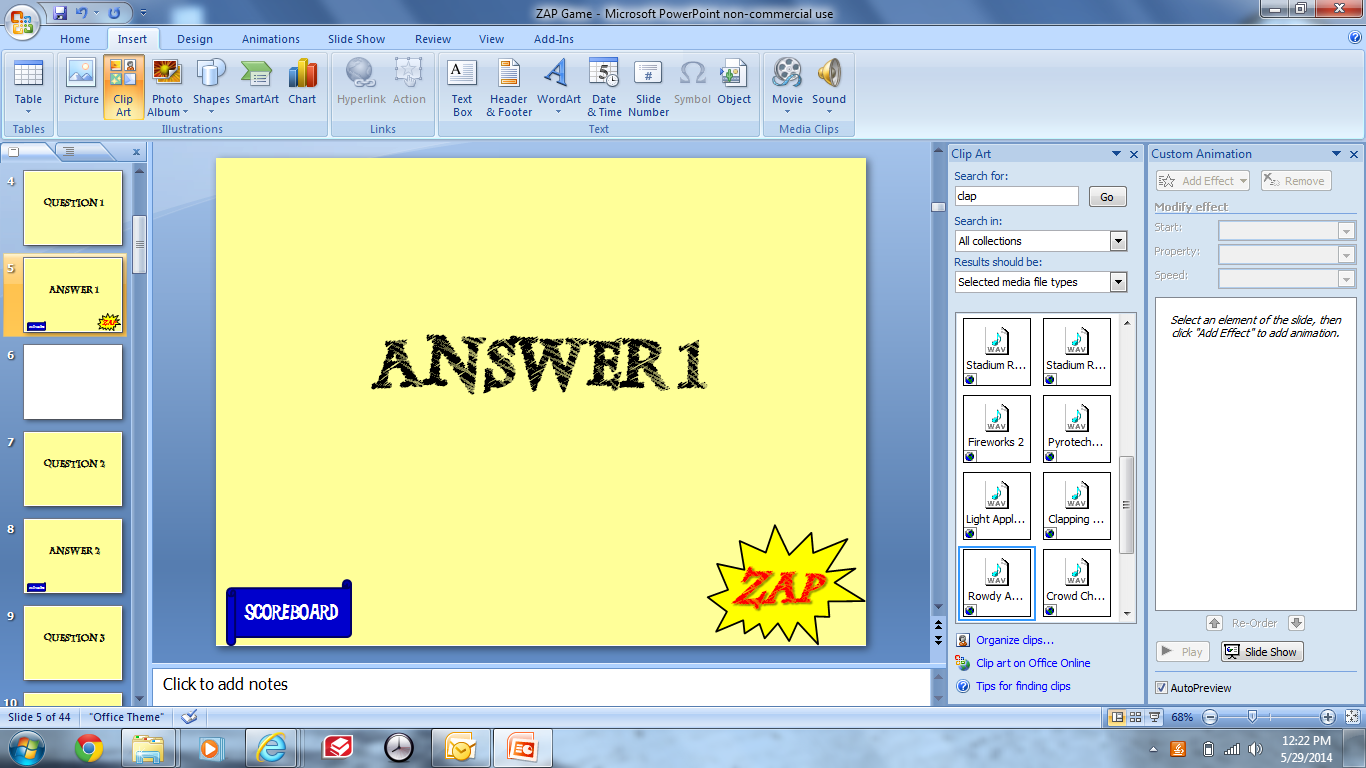 SCOREBOARD
Question 4
Name two clue words that show a CHEMICAL Change
Answer 4
Examples:  Reacts, burns, produces, rust
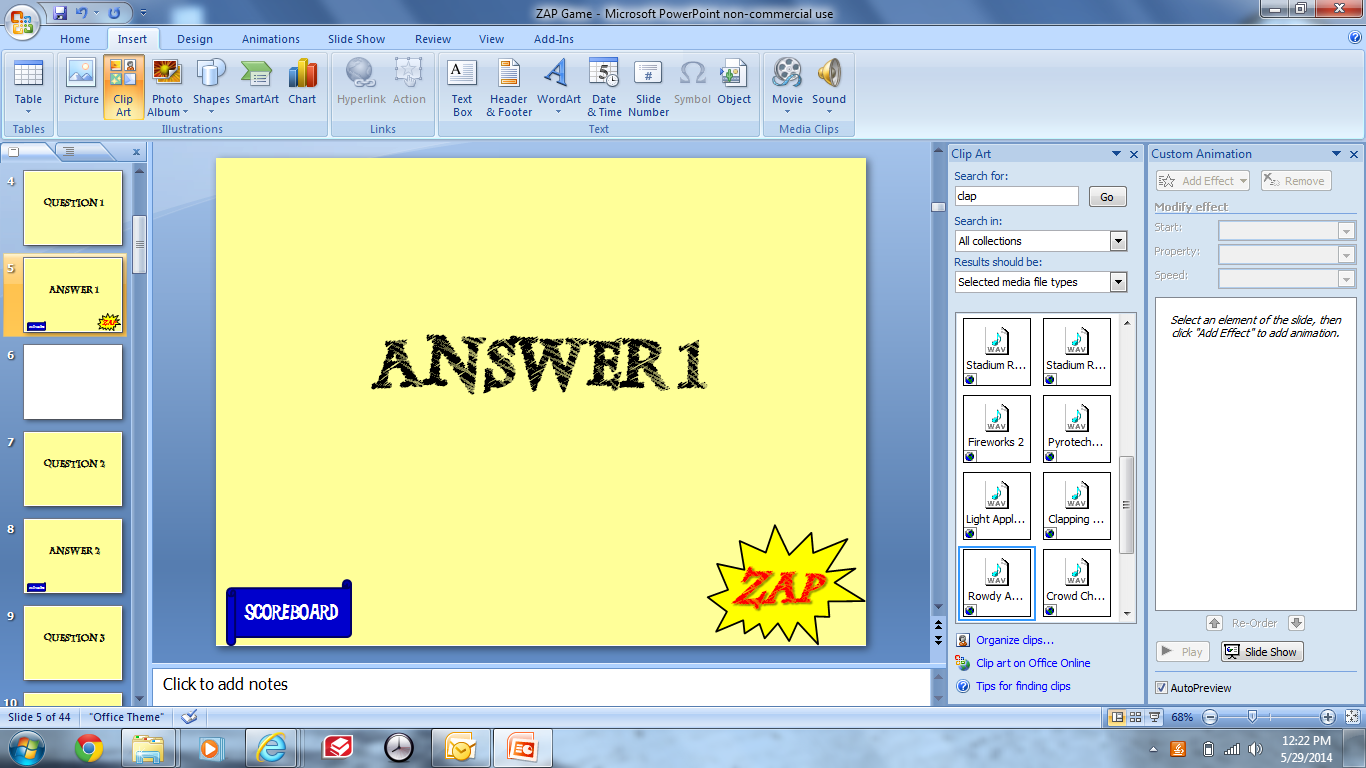 SCOREBOARD
Question 5
Which item does not belong?

Milk goes sour
Salt dissolves in water
Vinegar and baking soda react 
A piece of toast burns
Answer 5
Salt dissolves in water

This is a physical change.  The other items are chemical changes.
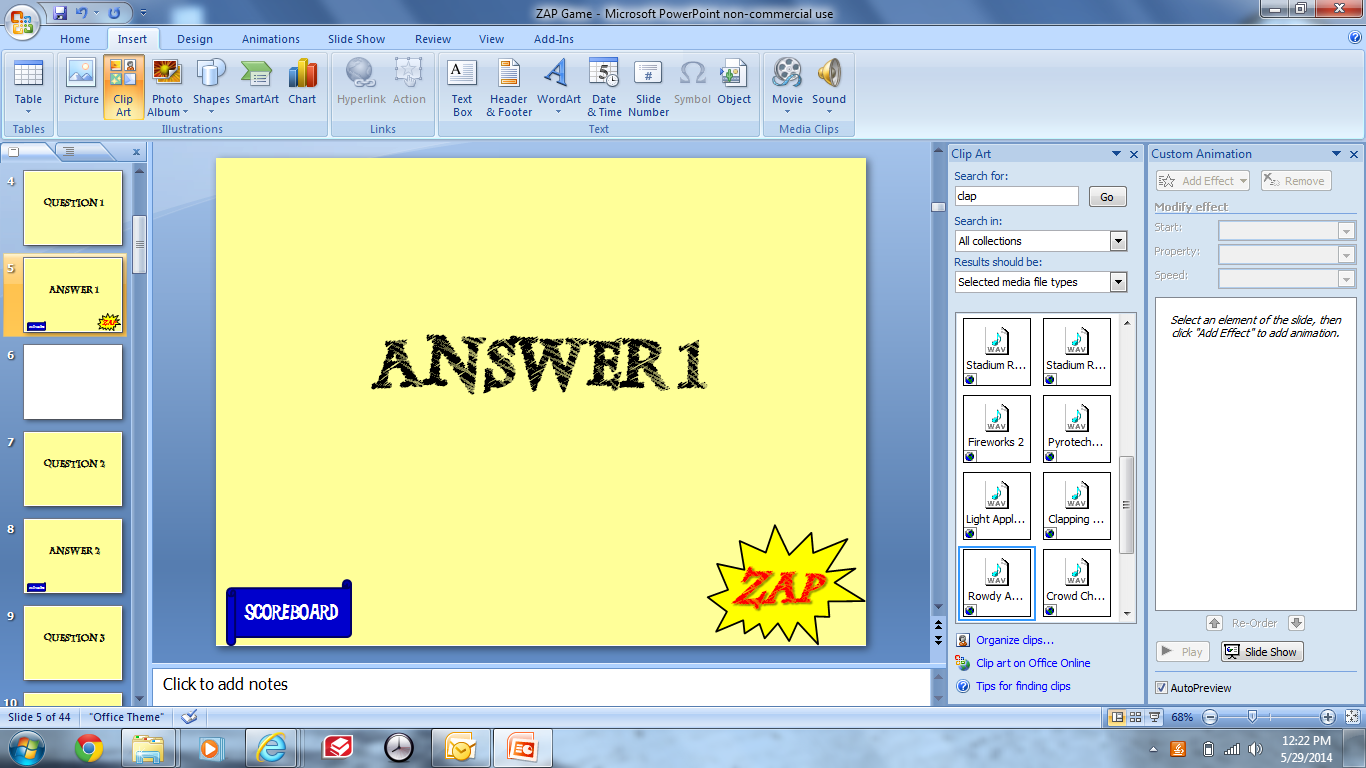 SCOREBOARD
Question 6
A= Element
B= Compound
C= Mixture of elements
D=Mixture of compounds
E= Mixture of elements and compounds
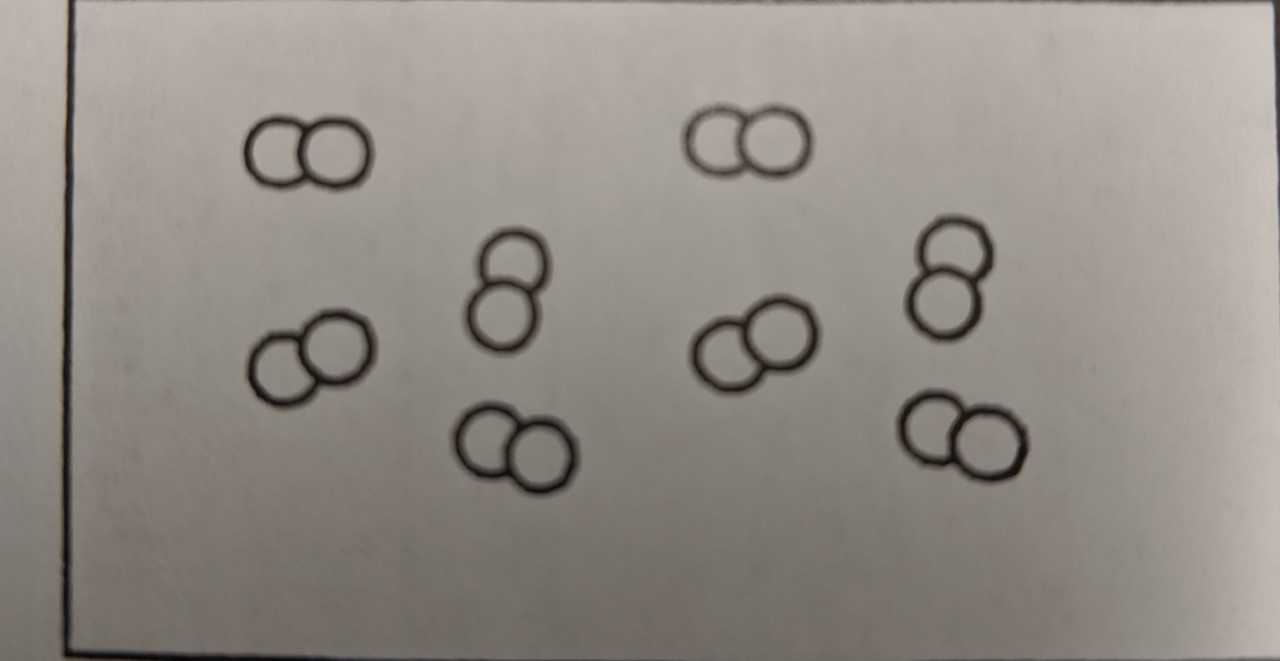 Answer 6
A= Element
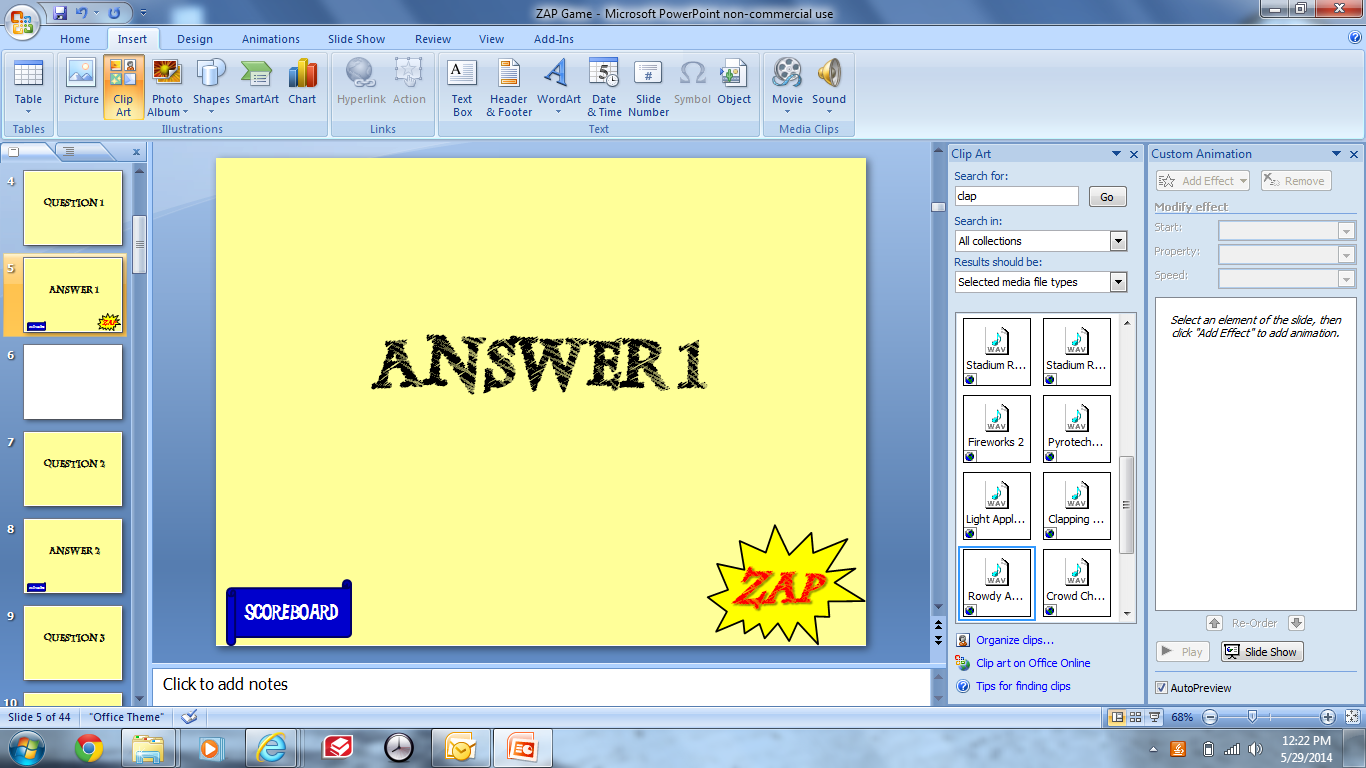 SCOREBOARD
Question 7
A= Element
B= Compound
C= Mixture of elements
D=Mixture of compounds
E= Mixture of elements and compounds
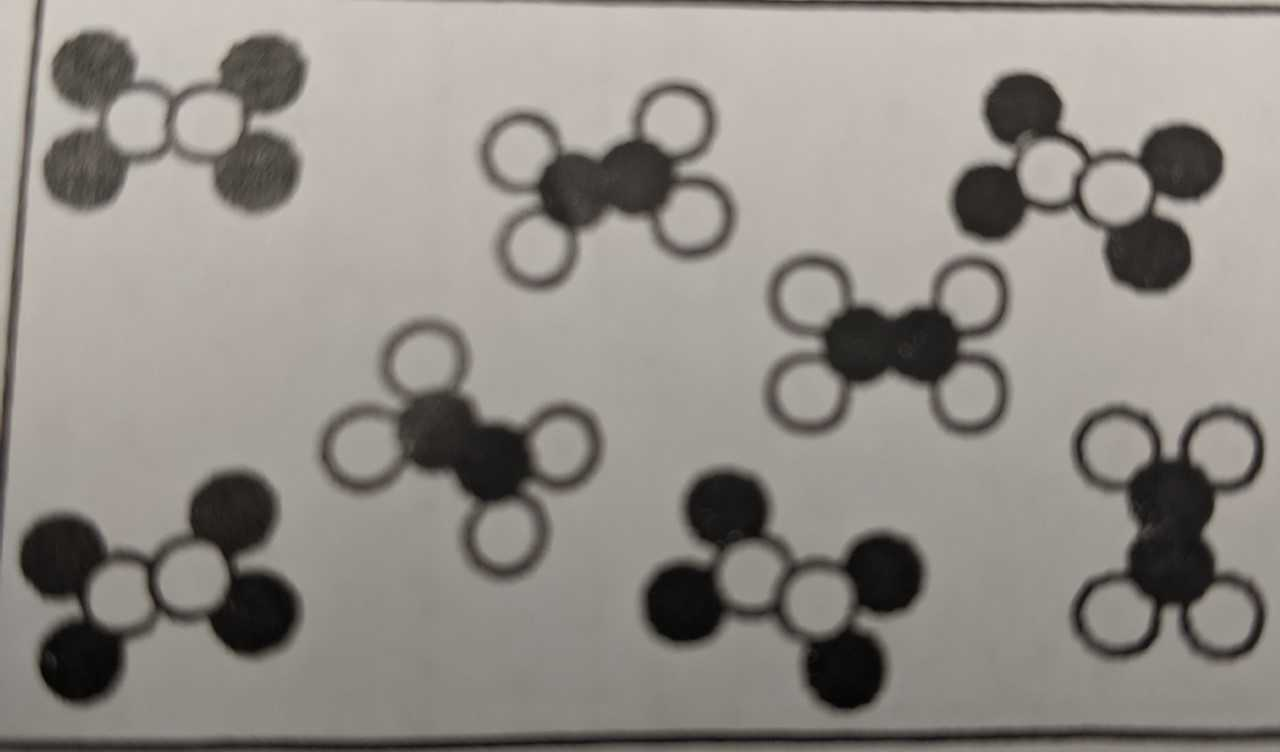 Answer 7
Mixture of compounds
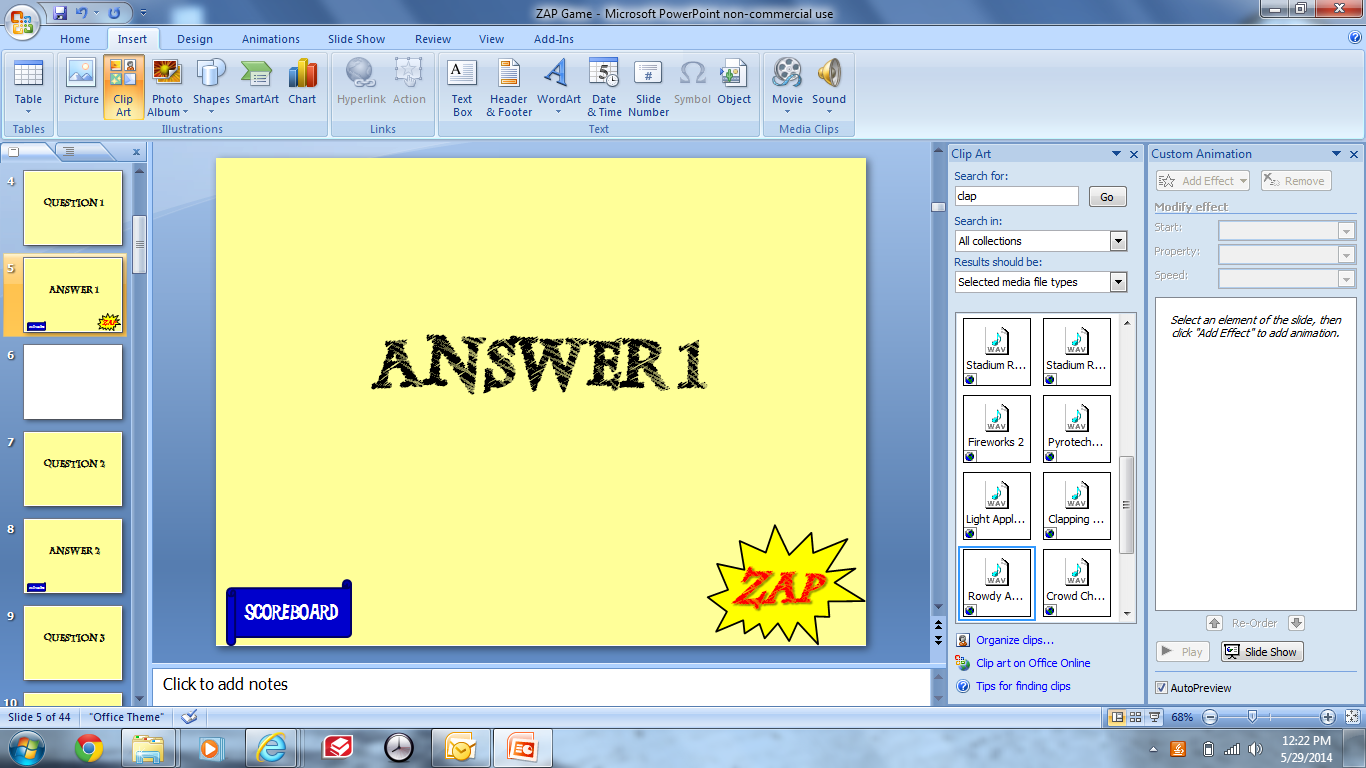 SCOREBOARD
Question 8
If something neutralizes an acid, is that a physical or chemical property?
Answer 8
Chemical property
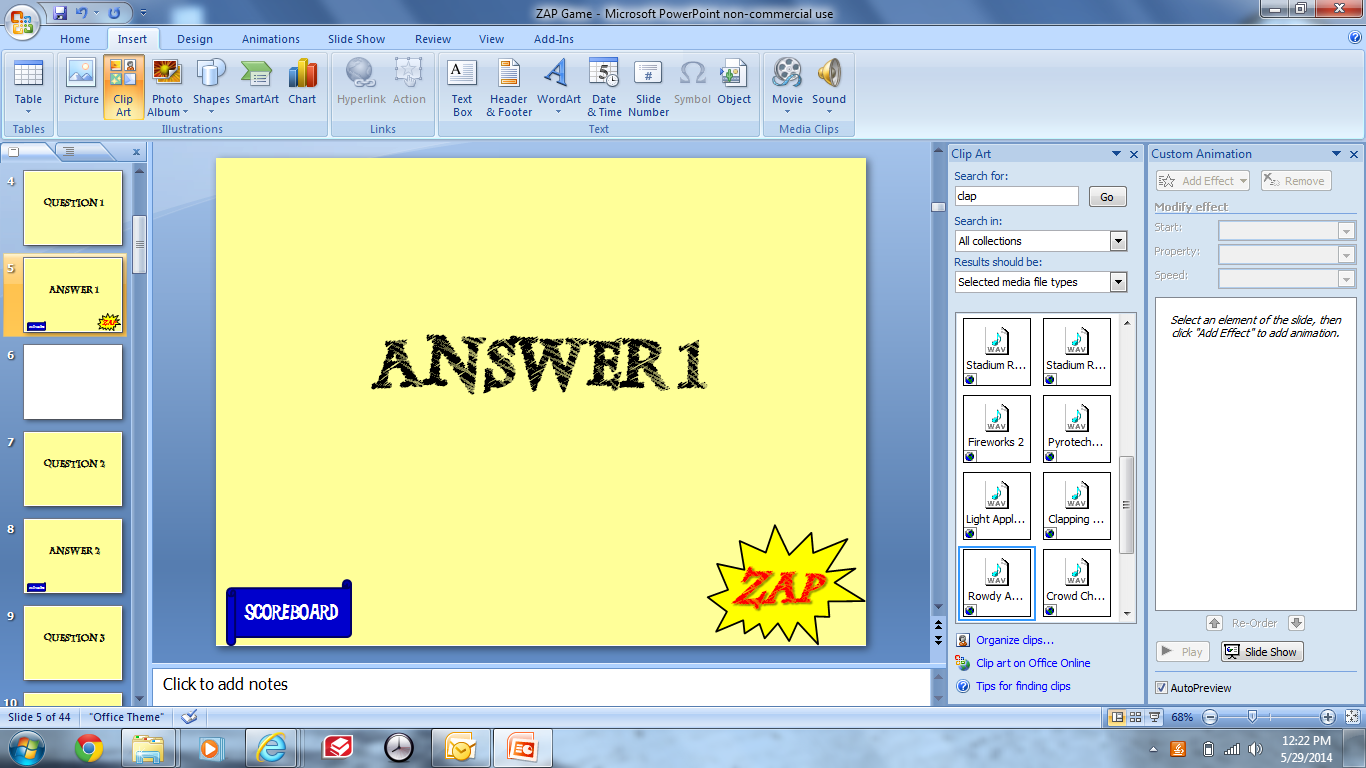 SCOREBOARD
Question 9
A= Element
B= Compound
C= Mixture of elements
D=Mixture of compounds
E= Mixture of elements and compounds
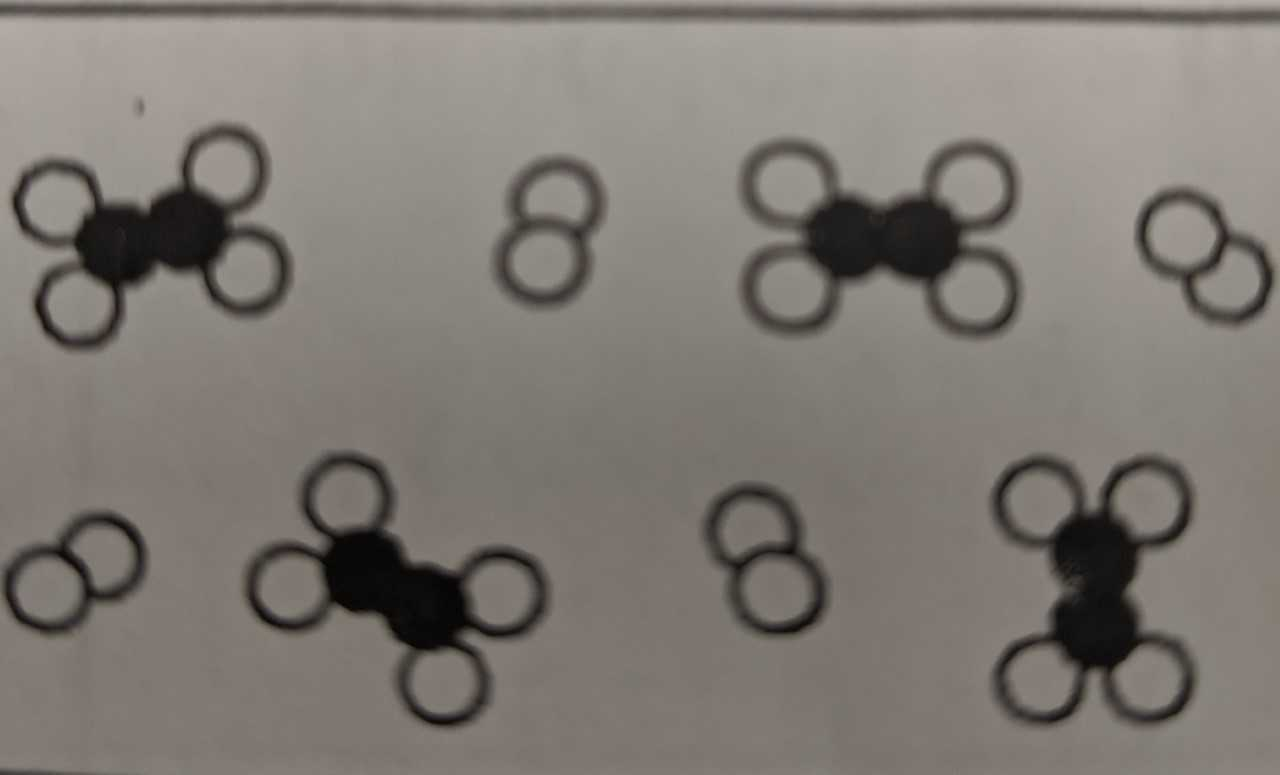 Answer 9
E= Mixture of elements and compounds
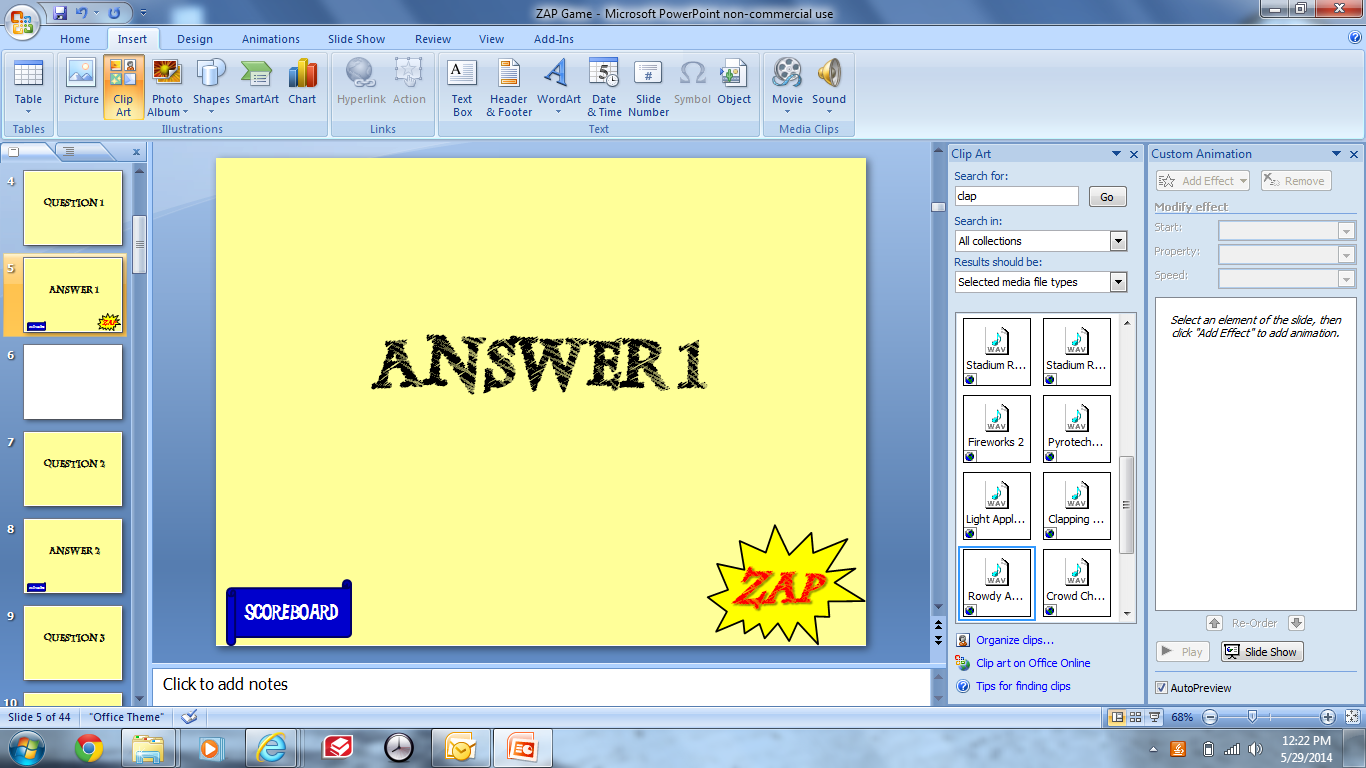 SCOREBOARD
Question 10
Is solubility a physical or chemical property?
Answer 10
Physical property.


This means a substance’s ability to dissolve.
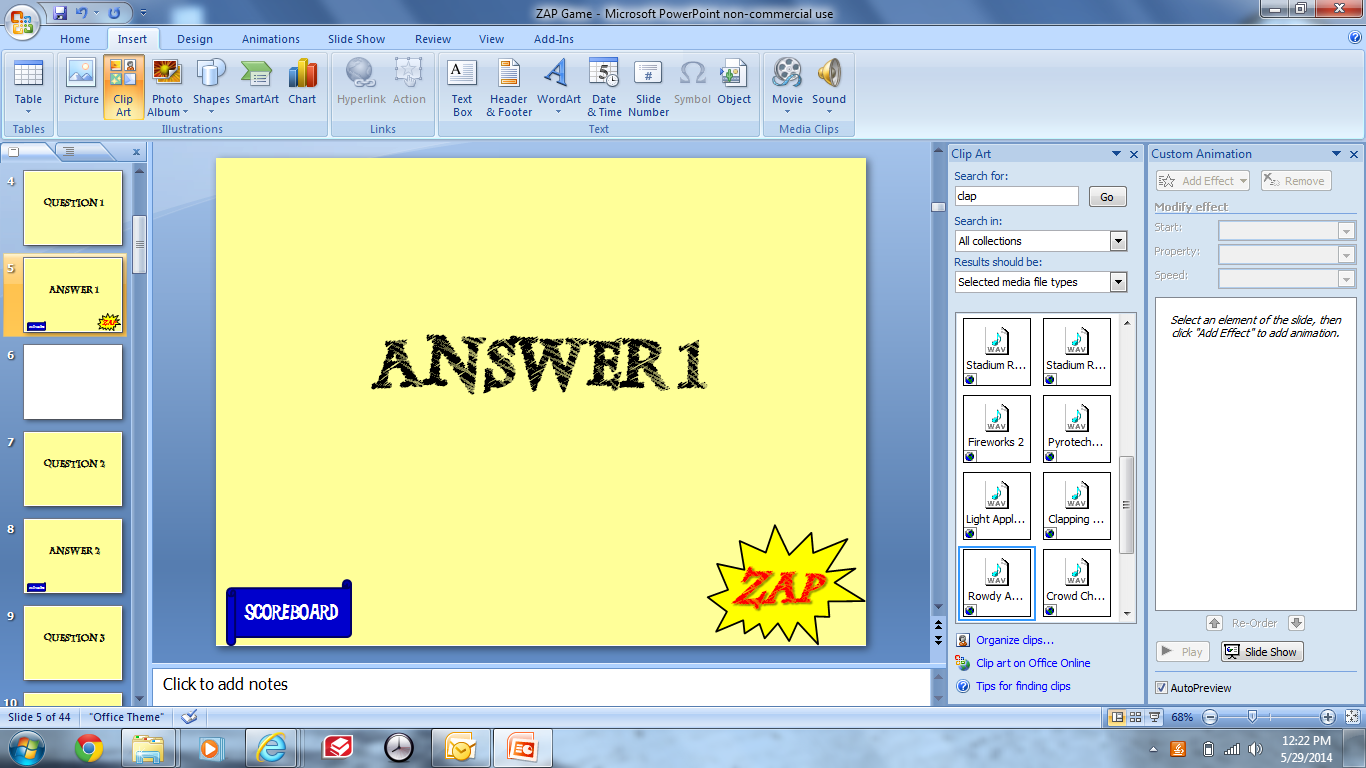 SCOREBOARD
Question 11
A= Element
B= Compound
C= Mixture of elements
D=Mixture of compounds
E= Mixture of elements and compounds
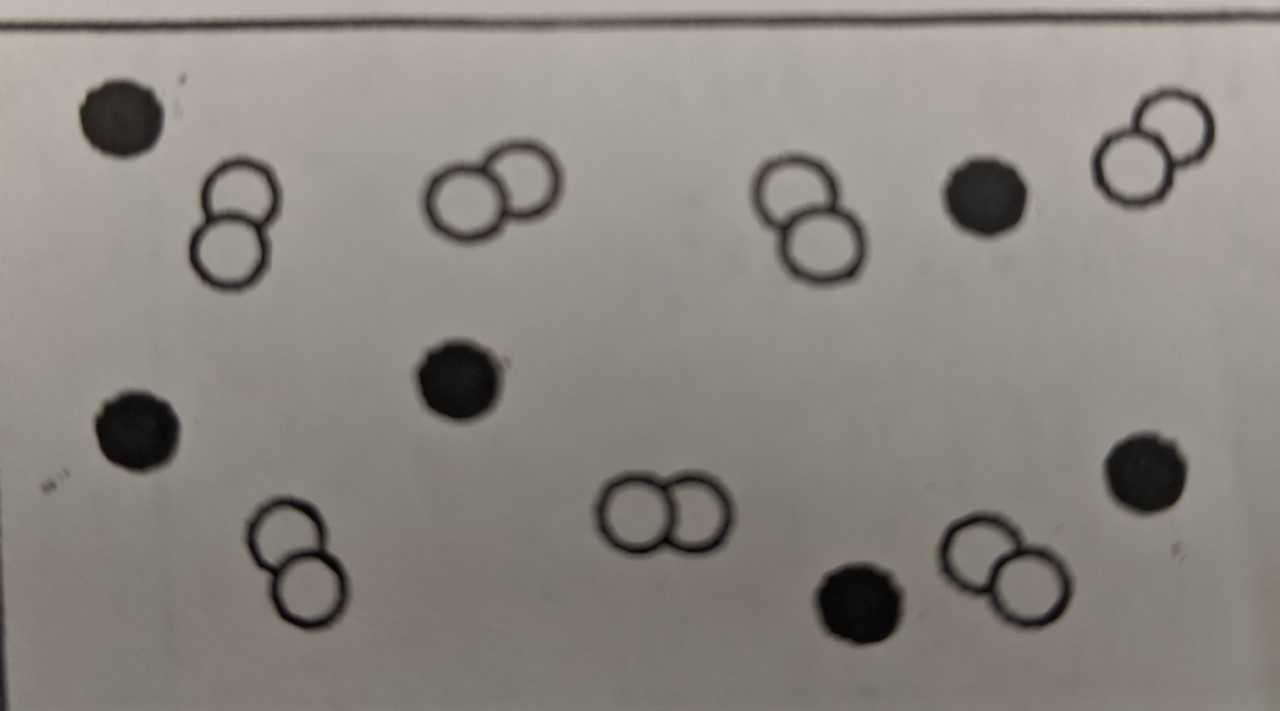 Answer 11
C= Mixture of elements
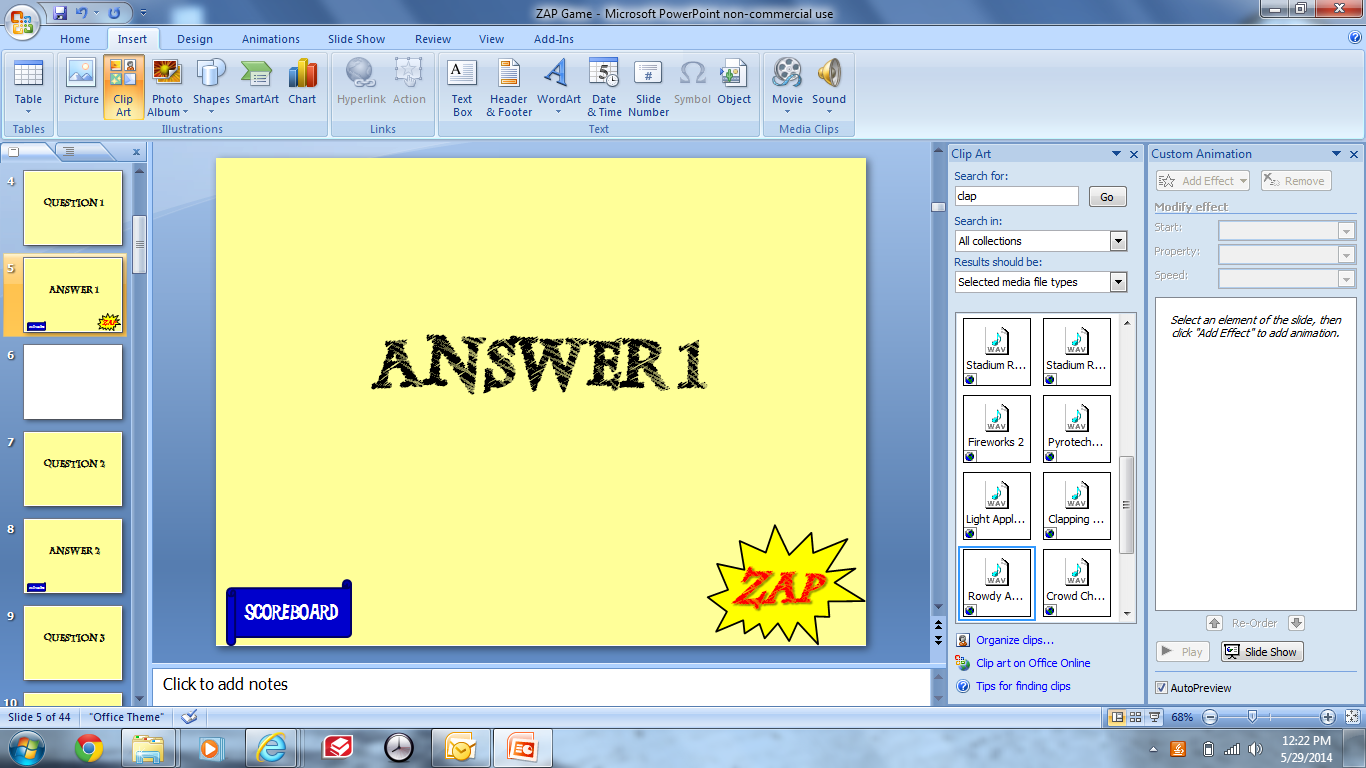 SCOREBOARD
Question 12
Freezing, melting, and boiling refer to what kind of changes?
Answer 12
Physical changes
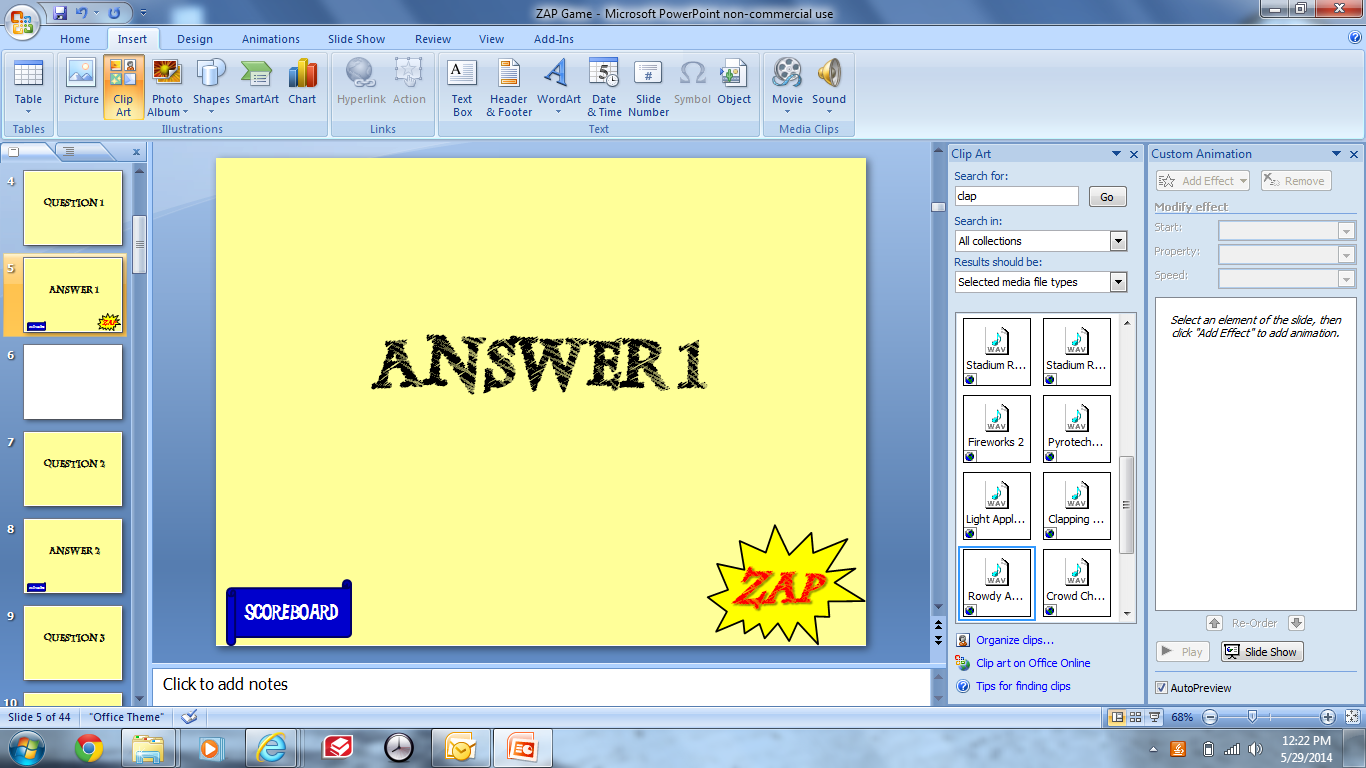 SCOREBOARD
Question 13
A= Element
B= Compound
C= Mixture of elements
D=Mixture of compounds
E= Mixture of elements and compounds
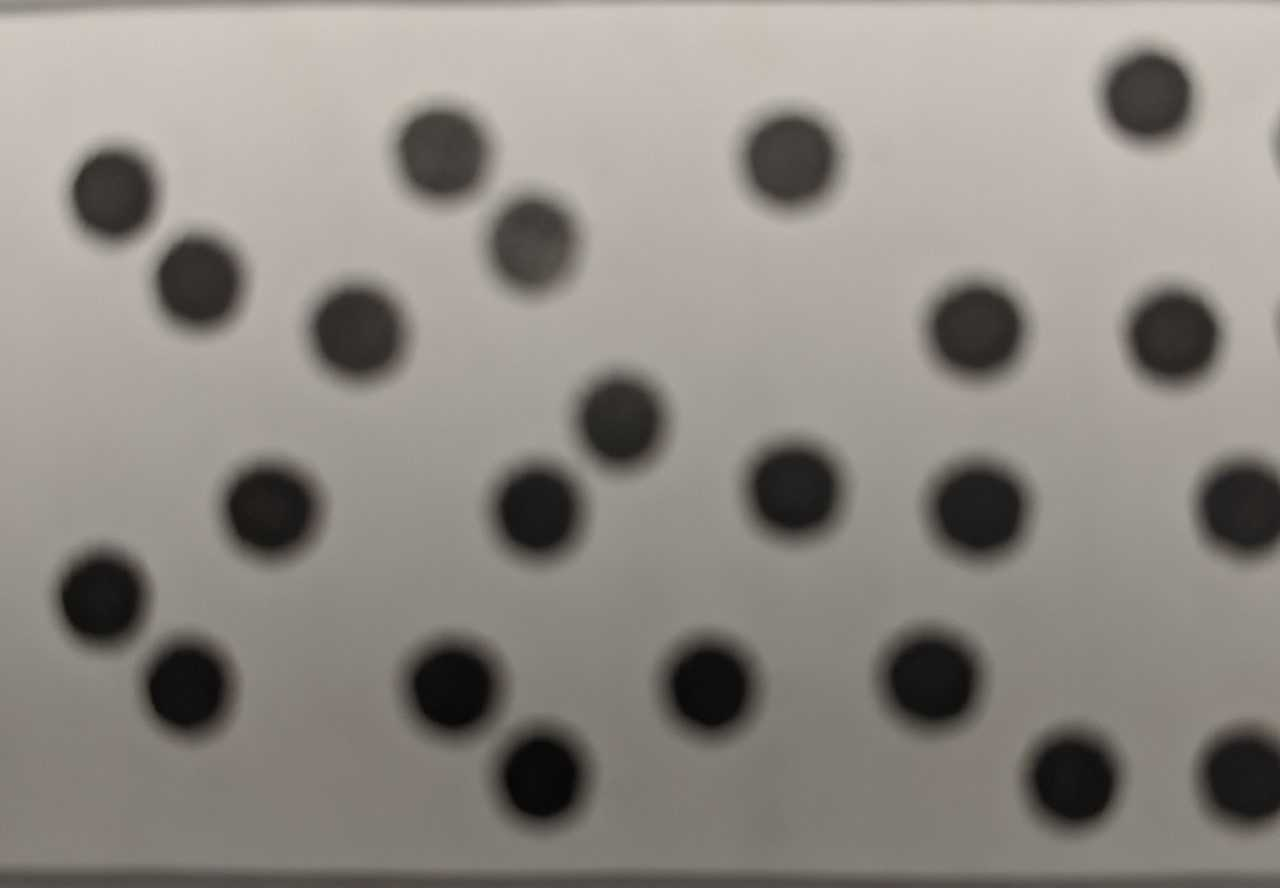 Answer 13
A= Element
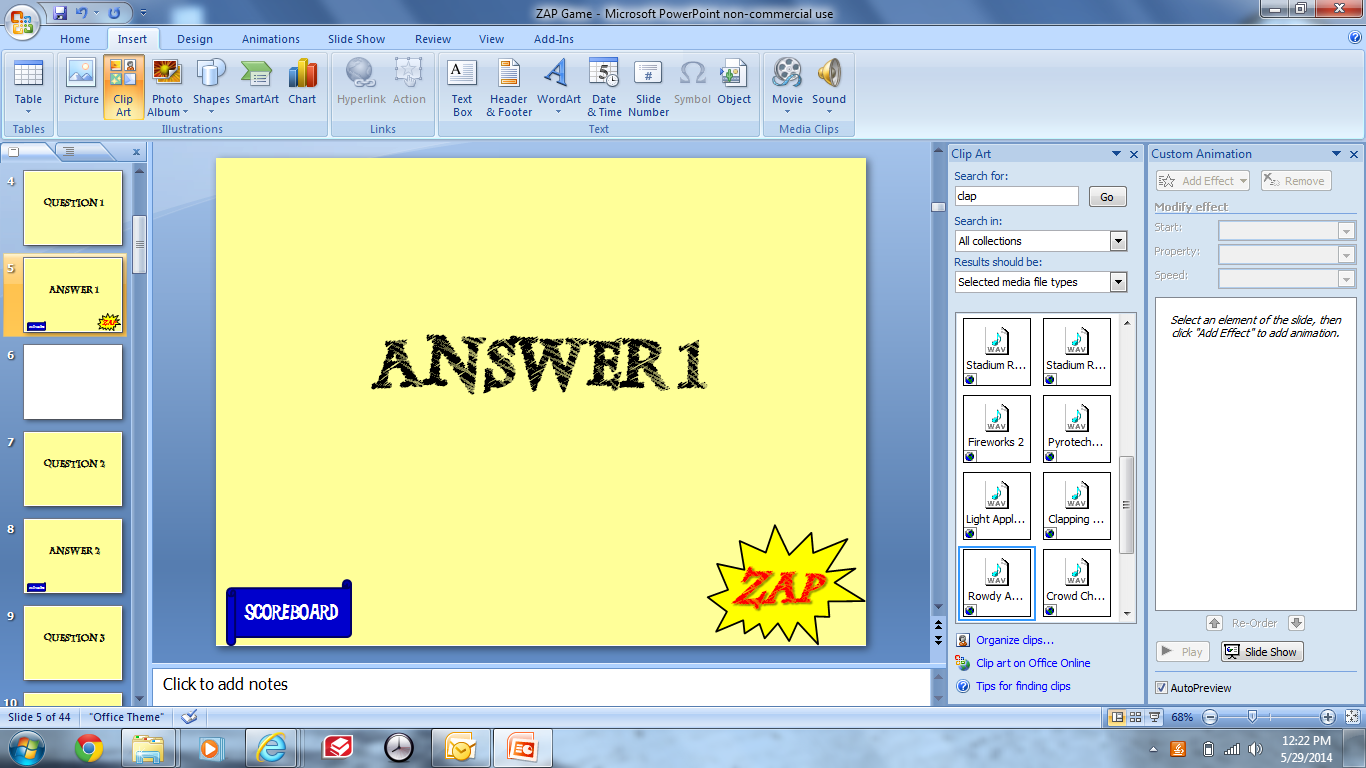 SCOREBOARD
Question 14
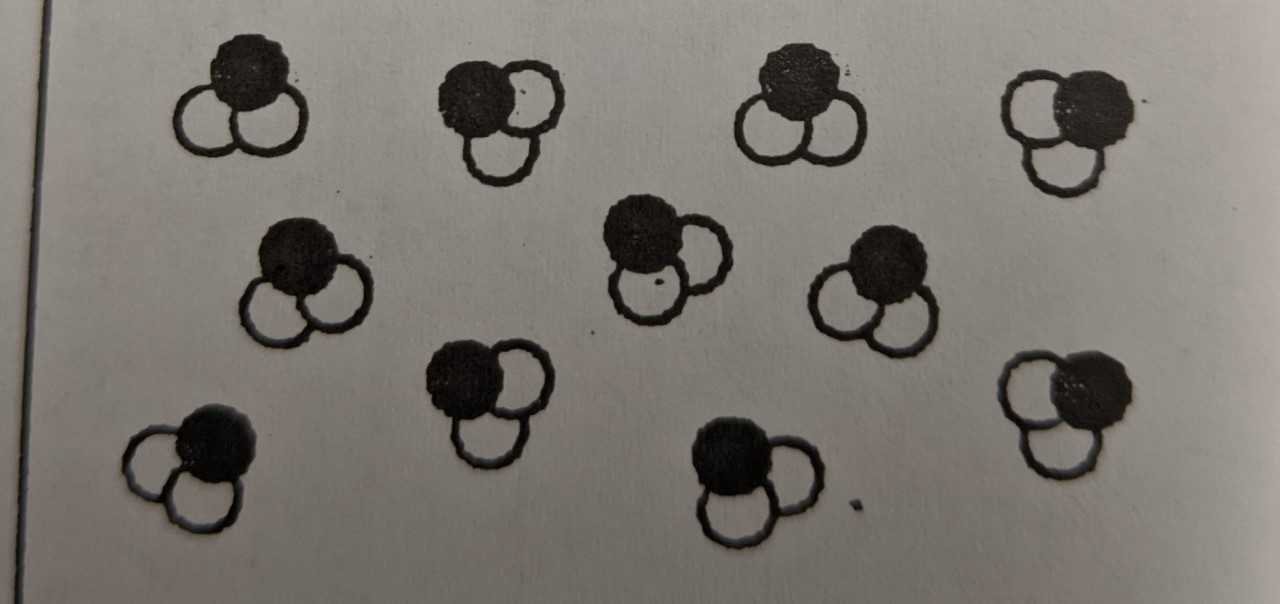 A= Element
B= Compound
C= Mixture of elements
D=Mixture of compounds
E= Mixture of elements and compounds
Answer 14
B= Compound
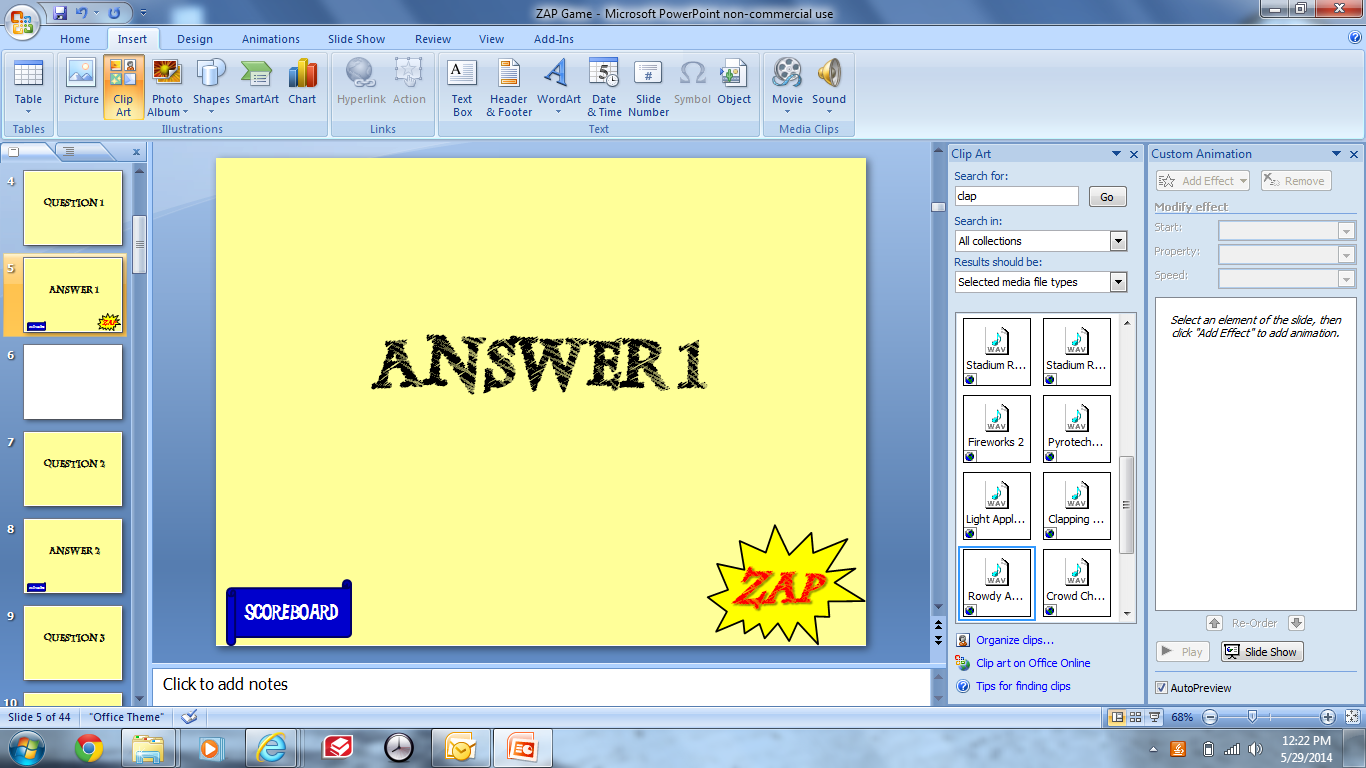 SCOREBOARD
Question 15
Give one example of a chemical change, and one example of a physical change.
Answer 15
Answers will vary
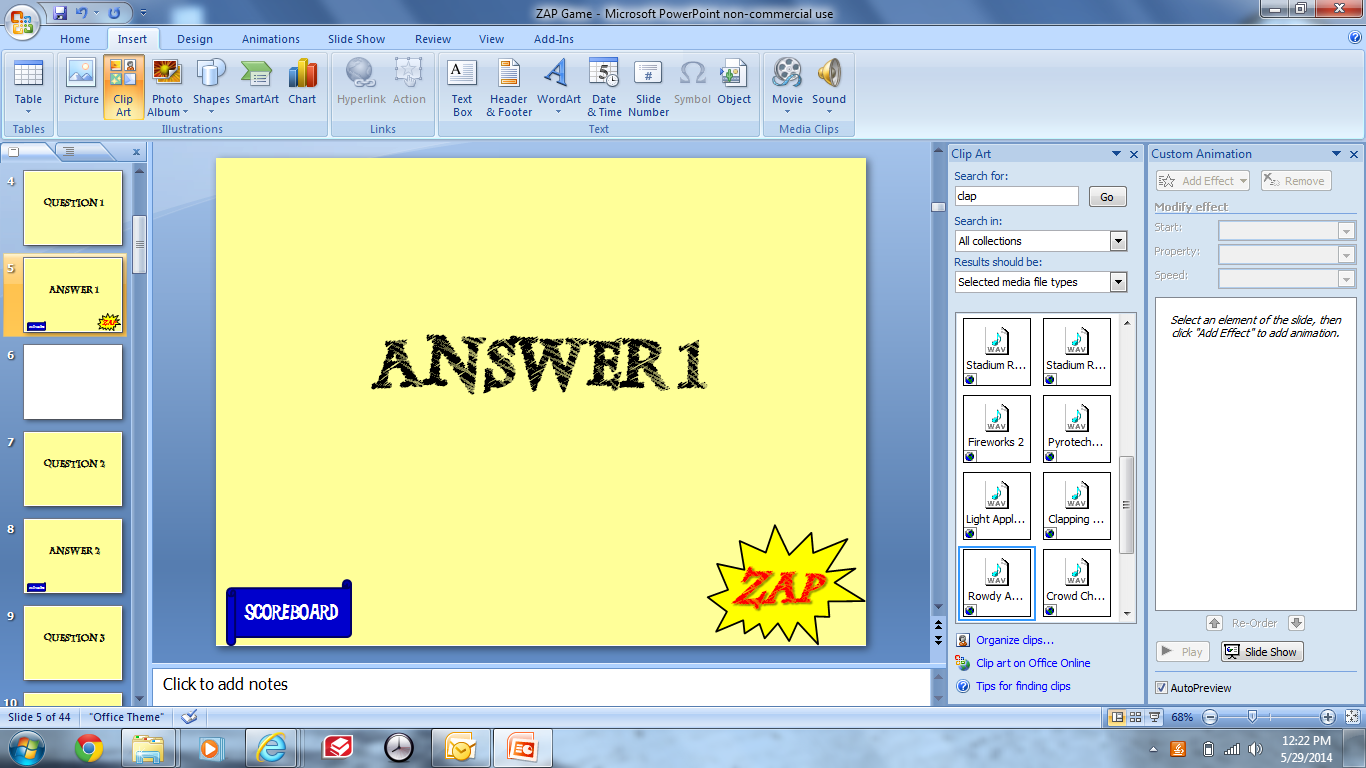 SCOREBOARD
Instructions to Play ZAP
Type questions and answers into the slides.
Group your class into four teams and decide on a rotation order (e.g. clockwise).
Ask the question.  Then, show the answer.  If the team gets it right they get two points and a chance to play the ZAP board.  
Click on the ‘Scoreboard’ icon to go to the scoreboard slide.  On the Scoreboard slide, hit the zap splat           for the team that answered correctly.  The zap splat will change color to let you know the score.  If a team loses points, click the zap splat again to change it back to gray.  Hit the ‘Game Play’ icon to go back to the game.  
Click on the ‘ZAP’ button so that the team can play the ZAP board.
A spokesperson from the team picks a number on the ZAP board.  Click that number to reveal the team’s fate (points added or taken away).  Please see ZAP key on the next slide.
Click the ZAP card again so that you know which cards have already been chosen (it will reveal the number with an X though it).  
On the ZAP board, click ‘Game Play” to return to the questions and answers.  
To move to the next question, hit the mouse button or keyboard.  
At the end of the game, whichever team has the most points, wins the game.
ZAP  Key
Zap  your team = that team’s points are lost
Zap  another team = team chooses another team to lose points
Zap  all teams = points lost for all teams